Islamic Society of South Texas
New Mosque – 10,132 square feet
7341 McArdle  - Corpus Christi, Texas
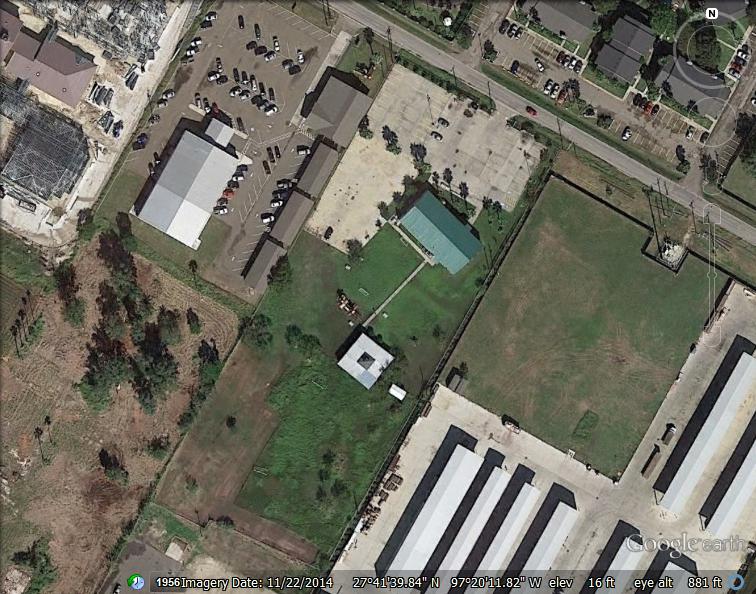 Site Plan
Floor Plan
Comparison
Item		Old Masjid	New Masjid

Building Area
Total Area		5,000 sf	10,132 sf

Lobby
Width of Lobby	7’-7”	13’ – 6”
Area of Lobby		390 sf	1,225 sf

Hallway to Prayer Hall
Width of Hallway	5’-0”	6’-0”

Prayer Hall
Total Area		2,300 sf	5,200 sf
Men Area		1,533 sf	3,467 sf
Women Area		   767 sf	1,733 sf

Office
Area of Office		153 sf	210 sf

Purification
Area of Purification	N/A	117 sf
Item		Old Masjid	New Masjid

Restroom Men
Area of Restroom	198 sf	690 sf
Fixture Count
  Toilets		2	5
  Lavatories		1	3
  Wudu		3	12
  Shoe rack		19 lf	38 lf

Restroom Women
Area of Restroom	158 sf	560 sf
Fixture Count
  Toilets		2	5
  Lavatories		1	3
  Wudu		3	8
  Shoe rack		18 lf	29 lf

Classroom/Quiet/Multipupose
Number of rooms	N/A	7
Total Area		N/A	1,320 sf
Exterior
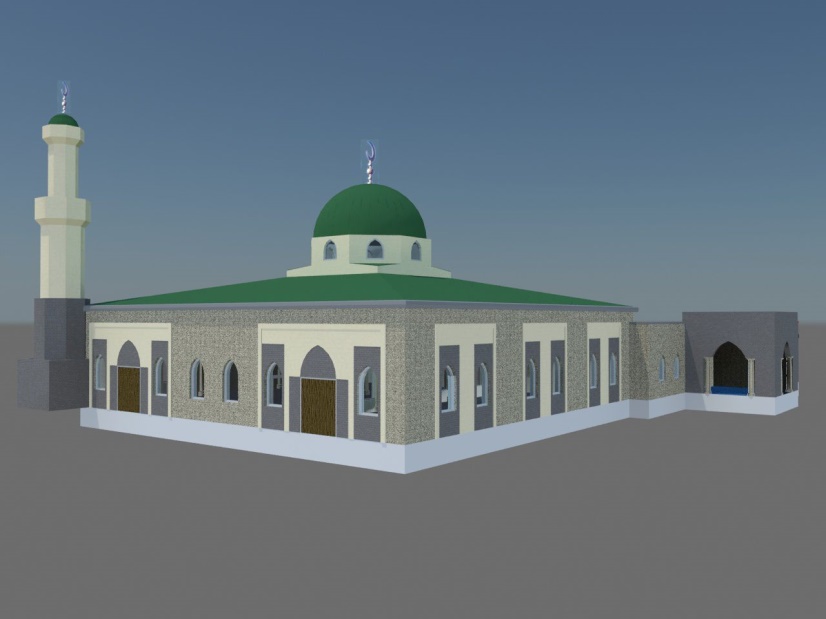 North Elevation
West Elevation
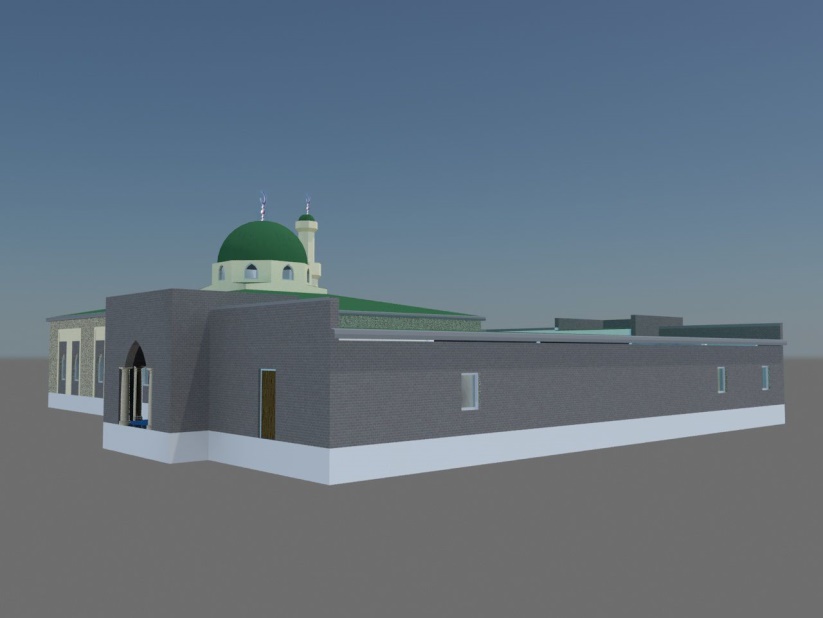 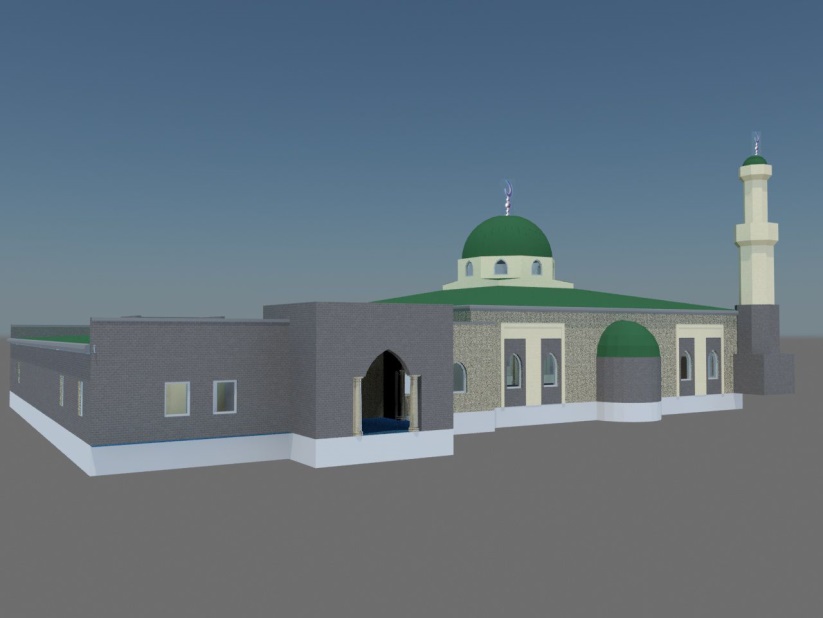 East Elevation
South Elevation
Interior
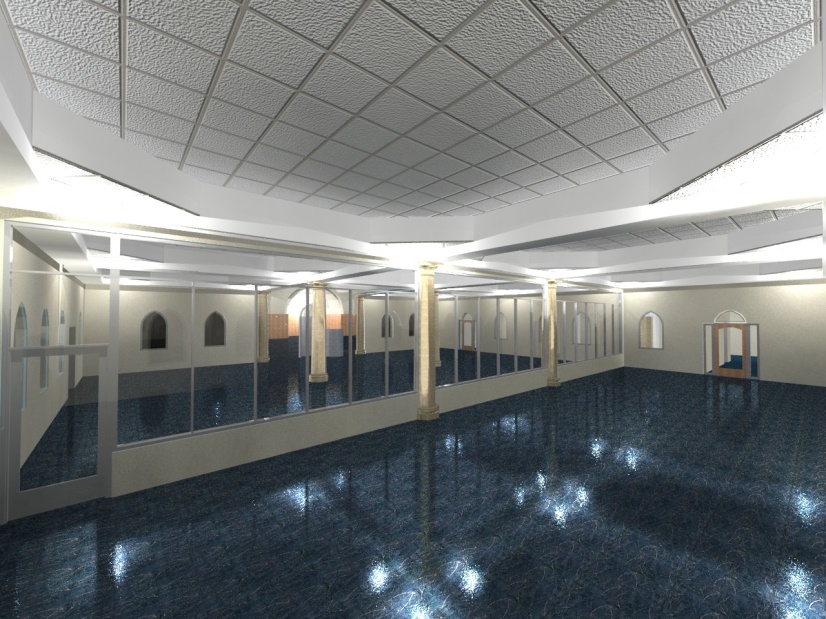 Men Prayer Hall
Women Prayer Hall
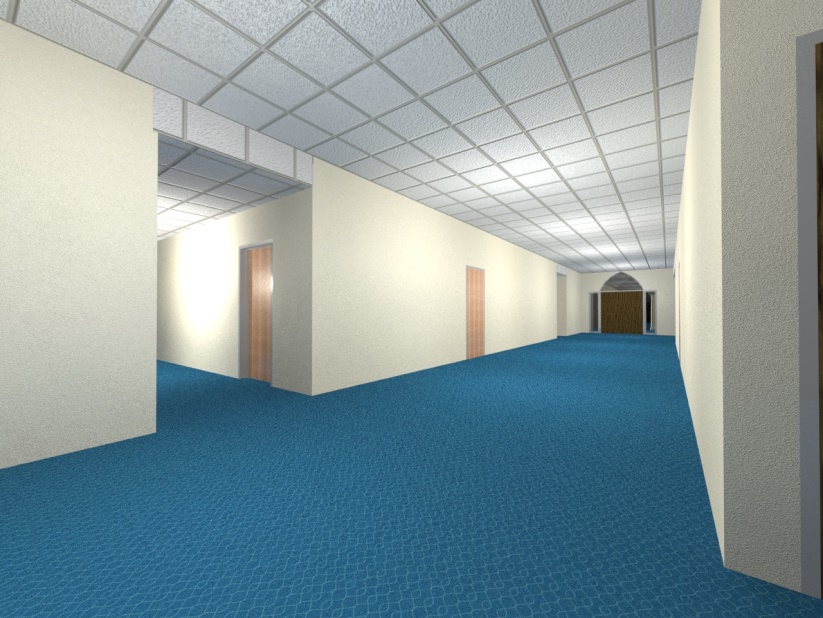 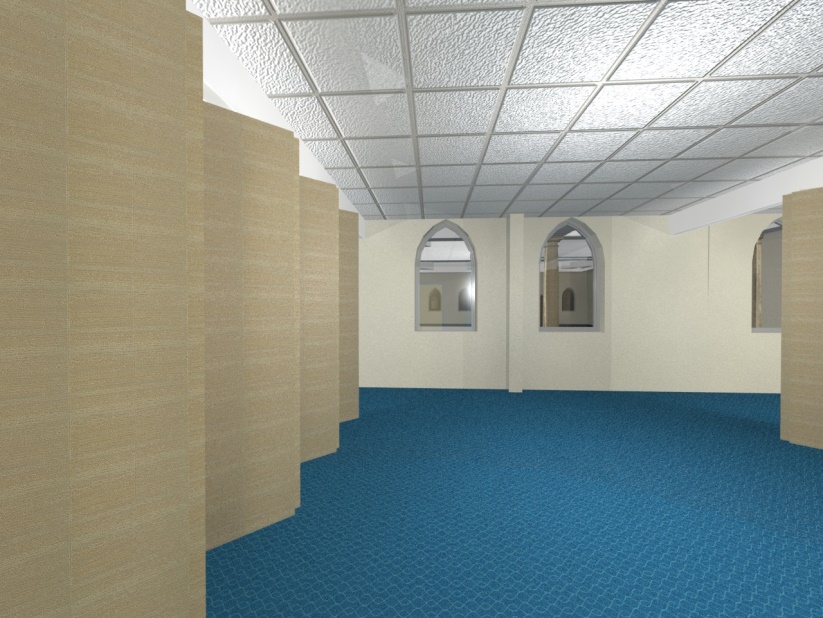 Multi-Purpose Room
Social Hall